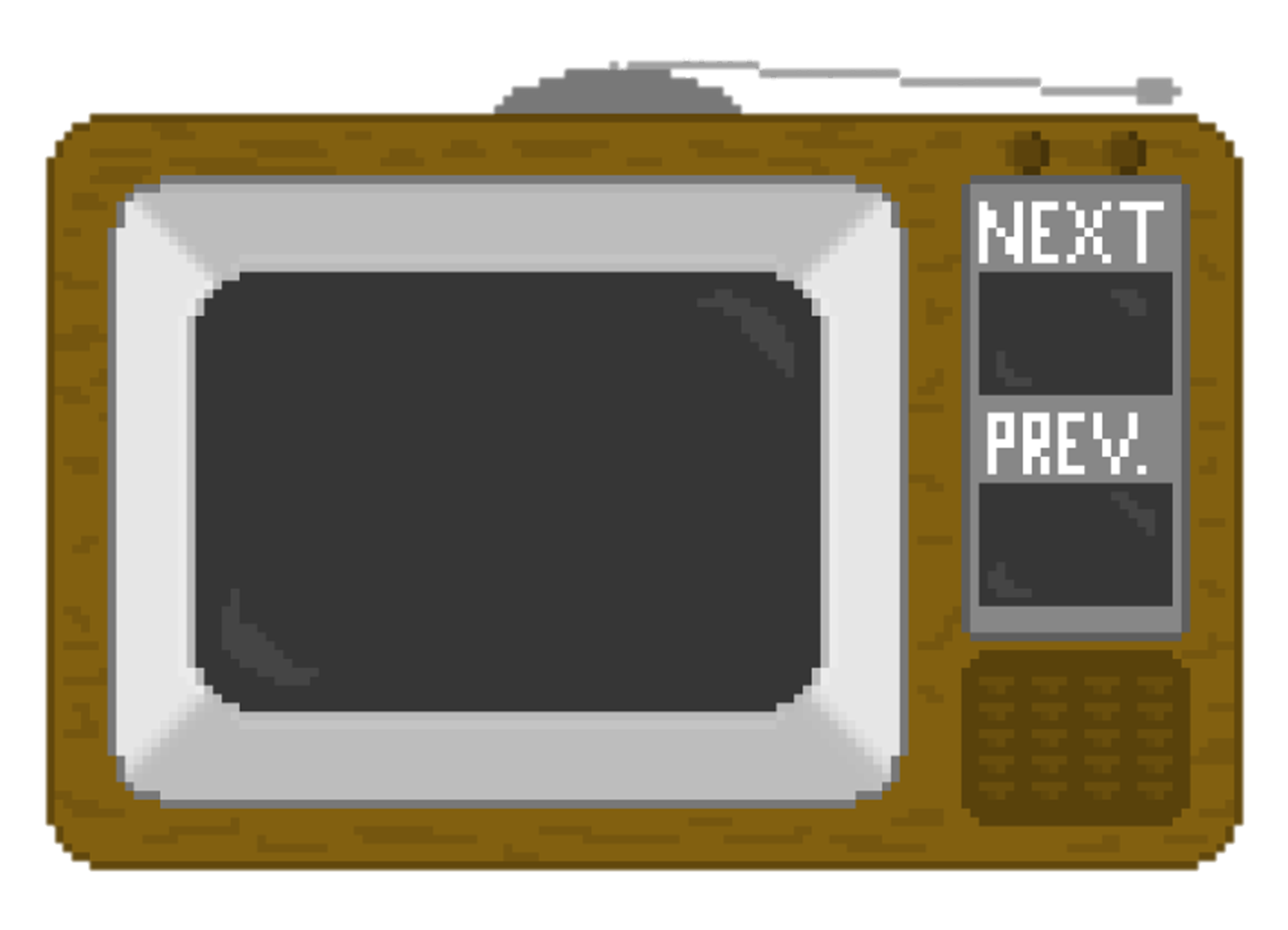 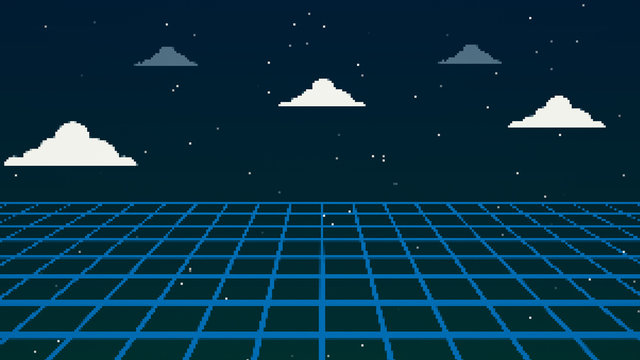 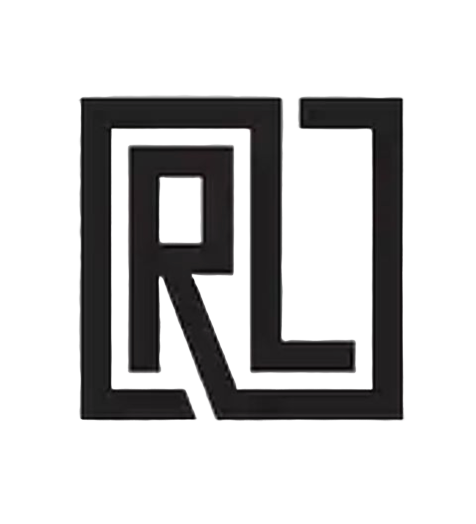 Module One:  The Shot Callers
The History of Empires
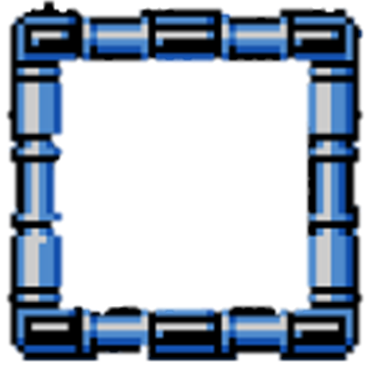 Pre-Empires
Life before empires was a time of small, decentralized communities
These communities were based on kinship ties and were organized around the needs of their members
They were self-sufficient and relied on local resources for survival
People lived in small settlements or villages and engaged in activities such as farming, hunting, and gathering
These communities were often isolated from one another and had little contact with the outside world
They were also often in conflict with neighboring communities over resources and territory
In terms of religion and culture, there was a diverse array of beliefs and practices
Many communities had their own gods and goddesses and their religious practices revolved around their worship
In terms of social organization, there was a lack of central authority and decisions were often made by a council of elders or through consensus
Some communities did have leaders who held positions of power and influence, chosen based on their skills and abilities rather than social status or wealth
Overall, life before empires was marked by a lack of centralization and a focus on the needs of local communities, in contrast to the complex and centralized societies that would emerge with the rise of empires.
Studying life before empires allows us to better understand the history and development of human societies, as well as the cultural and societal changes that have occurred over time.
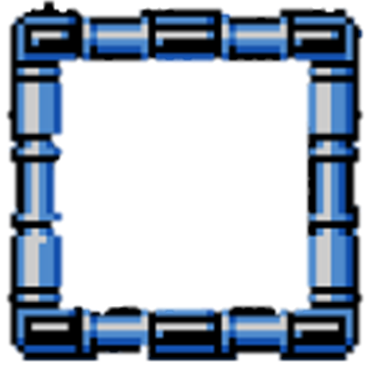 Indus Valley
The Indus Valley Civilization was an ancient civilization located in modern-day Pakistan and northwest India
It is also known as the Harappan Civilization, after the city of Harappa, which was one of the first cities to be excavated
The Indus Valley Civilization is believed to have emerged around 2500 BCE and to have lasted until 1900 BCE
It is characterized by well-planned cities, advanced urban planning, and a highly developed system of trade and communication
The cities of the Indus Valley Civilization were characterized by a grid system of streets and houses made of brick
The Indus Valley Civilization is known for its impressive engineering feats, including advanced drainage systems and water storage systems
The people of the Indus Valley Civilization developed a system of writing that has not yet been fully deciphered
The Indus Valley Civilization was a thriving civilization with a highly developed system of trade and commerce, trading with other civilizations in the region and as far away as Central Asia and the Persian Gulf
The Indus Valley Civilization declined around 1900 BCE, possibly due to a change in the course of the Indus River
Despite its decline, the Indus Valley Civilization had a lasting impact on the region and the world and is considered to be one of the most advanced and important ancient civilizations.
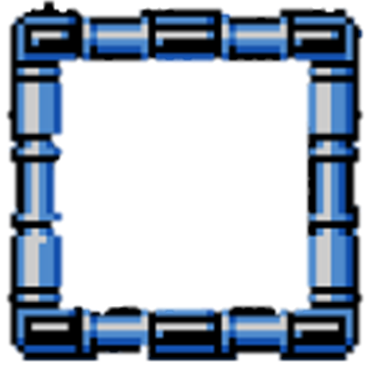 Egypt
Ancient Egypt civilization emerged around 3100 BCE and lasted until 332 BCE when it was conquered by Alexander the Great
Located in the Nile Valley of Africa
Theocracy with Pharaoh as head of both government and religion
Pharaoh advised by council of nobles and officials
Government divided into hierarchy of officials
Agricultural society with focus on crops such as wheat, barley, and flax
Strong focus on trade and industry, including metalworking and craftsmanship
Skilled in production of jewelry, pottery, and textiles
Known for engineering and construction skills, including pyramids and other impressive structures
Religion central to society, with belief in multiple deities including sun god Ra as creator of the world
Belief in afterlife and elaborate preparations for burial, including mummification and construction of tombs
Contributed to art and literature with hieroglyphics and various works of art
Known for advances in medicine with system of medical knowledge far ahead of its time
Lasting impact still seen in many aspects of modern culture.
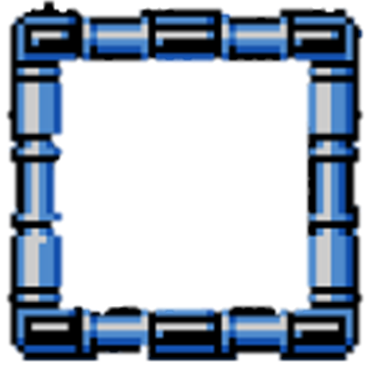 Mesopotamia
The ancient Mesopotamia civilization, also known as the Sumerian civilization, was one of the earliest civilizations in the world.
It emerged around 4000 BCE in the Fertile Crescent, a region located in the eastern Mediterranean and western Asia.
The Mesopotamians were the first civilization to develop a system of writing, known as cuneiform, which they used to record laws, literature, and religious texts.
They developed the wheel and a system of irrigation, revolutionizing transportation and agriculture.
The Mesopotamians worshipped a pantheon of gods and goddesses and believed in an afterlife. They were also skilled craftsmen, creating works of art and jewelry.
The Mesopotamia civilization was divided into city-states, each with its own ruler. These city-states often engaged in conflict, but also formed trade alliances and cultural exchange.
The Mesopotamia civilization declined around 2000 BCE due to environmental factors and invasions by foreign powers. However, its legacy can still be seen in modern society.
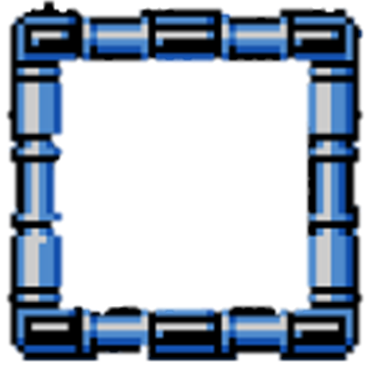 Maya
The ancient Maya civilization was located in Mesoamerica and flourished from 2000 BCE to 1500 CE
The Maya were skilled farmers, engineers, and artists, and had a highly organized and centralized government
They were known for their impressive architecture, including pyramids, temples, and palaces
They developed a complex system of writing using hieroglyphics and had a sophisticated calendar system
The Maya believed in a pantheon of gods and goddesses and worshipped them through ceremonies and sacrifices
They believed in an afterlife and many of their buildings were designed to honor ancestors and provide a resting place for spirits
The Maya economy was based on agriculture and most of the population lived in rural areas and worked as farmers
The Maya civilization was divided into city-states, each with its own ruler, and wars were common
Despite this, the Maya achieved a high level of cultural and technological development and left a lasting legacy in the region
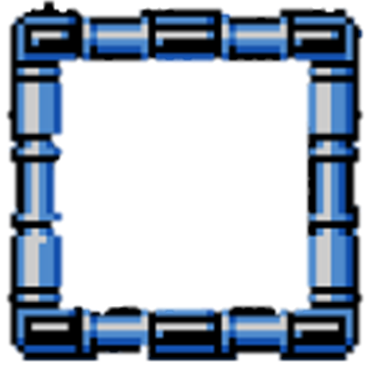 Greek
The ancient Greek civilization, also known as the Hellenic civilization, flourished in Greece and the Mediterranean in the 8th-6th centuries BCE
It was divided into city-states, with the most influential being Athens and Sparta
The ancient Greeks were known for their contributions to the arts, literature, and philosophy
Philosophers such as Socrates, Plato, and Aristotle developed important theories and ideas that continue to influence modern thought
The ancient Greeks also made advances in science and mathematics, including the concept of the scientific method
Despite its many achievements, the ancient Greek civilization faced numerous challenges, including wars and internal conflicts, but left a lasting legacy on Western civilization.
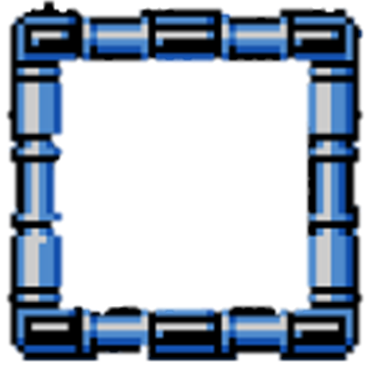 China
Ancient Chinese civilization dates back to around 4000 BC
Known for strong and centralized government
Developed sophisticated system of writing and literature
Rich cultural and artistic tradition
Made significant achievements in science and technology (wheel, written language, paper)
Contributed to medicine (acupuncture, herbal remedies)
Agricultural society, relying on rice, wheat, and other crops
Engaged in trade and commerce with other civilizations in Asia and the rest of the world
Strong military with well-trained and disciplined army
Sophisticated system of governance led by an emperor or empress
Deeply religious with complex system of beliefs (ancestor worship, gods and goddesses)
Rich tradition of art and literature (poetry, painting, music)
Influential and advanced society with lasting impact on the modern world
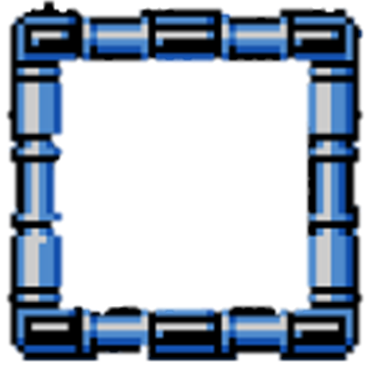 Rome
The ancient Roman civilization was a complex and influential society that emerged in the Italian Peninsula in the 8th century BCE.
The Romans were known for their strong military and their ability to conquer and control large territories. They were also skilled in engineering, building roads, aqueducts, and other infrastructure.
The Roman Republic was a federal government that lasted from 509 BCE to 27 BCE. It was made up of two consuls and a council of senators.
The Roman Empire was a monarchy established by Augustus in 27 BCE, after the fall of the Roman Republic. It was divided into the Western Roman Empire and the Eastern Roman Empire.
The Romans were known for their love of entertainment, including theater, chariot racing, gladiatorial games, and public spectacles.
The Romans also had a strong tradition of philosophy and science, and were known for their advanced medical knowledge.
The Roman Empire eventually fell in the 5th century CE, but its legacy lives on today in many modern societies.
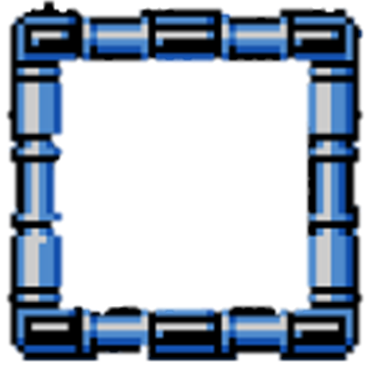 Persia
Ancient Persia, also known as the Persian Empire, was a civilization that flourished from 550 BCE to 330 BCE.
The Persian Empire was founded by Cyrus the Great and covered much of present-day Iran, Iraq, Afghanistan, and parts of Central Asia, the Caucasus, and the Mediterranean.
The Persian Empire was known for its highly developed bureaucracy and extensive network of roads.
The Persians were known for their sophisticated art, literature, and architecture, as well as their contributions to science and mathematics.
The Persian Empire was a multi-ethnic and multi-lingual society, known for its tolerance of different cultures and religions.
The Persians were also known for their military prowess and advanced weapons and armor.
The ancient Persian Empire fell to Alexander the Great in 330 BCE, but its legacy lived on and continues to influence modern-day Iran and the Middle East.
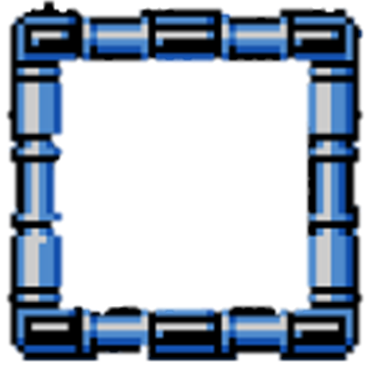 Kingdom of Aksum
The ancient Kingdom of Aksum was a civilization that existed in modern-day Ethiopia from approximately 100 AD to 940 AD
It was a unique civilization that combined elements of African, Mediterranean, and Middle Eastern cultures
The rulers of Aksum were known as the Negus and the capital city was Aksum
The Aksumites were skilled farmers, herders, and craftsmen and their economy was based on agriculture, trade, and manufacturing
Aksum was an important trading center and exported gold, ivory, and other luxury goods
Religion played a central role in Aksumite society and the kingdom was home to a number of different faiths, including Judaism, Christianity, and indigenous religions
Aksum was the first African kingdom to adopt Christianity as its official religion and it became an important center for the spread of the faith throughout the region
The Kingdom of Aksum was a major military power and was involved in a number of wars and conflicts throughout its history
It eventually declined in the 9th century due to internal conflicts and external invasions and was conquered by the Kingdom of Medri Bahri in 940 AD
Despite its decline, the Kingdom of Aksum left a lasting impact on the region and the world and remains an important part of Ethiopian history and culture today.
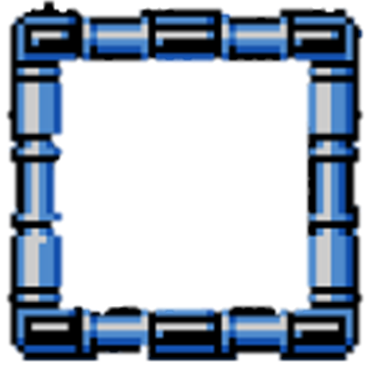 Kingdom of Ghana
The ancient Kingdom of Ghana was located in modern-day Mauritania and Mali in West Africa
It flourished from the 6th to 13th century
It was known for its wealth and prosperity due to its strategic location on the trans-Saharan trade routes
Ghana controlled the trade of gold, salt, and other valuable goods between West Africa and the Mediterranean world
Its advanced political and social structure included a ruler (Ghana) advised by a council of nobles and officials, a standing army, and a system of provinces
The kingdom was highly centralized and the capital city was a center of learning and culture
It was a diverse society with a mix of ethnic and religious groups, including the majority Soninke people who were followers of Islam, as well as Animist and Christian groups
The Kingdom of Ghana eventually declined and was conquered by the Kingdom of Mali in the 13th century, but its legacy lives on in the cultural and political traditions of West Africa.
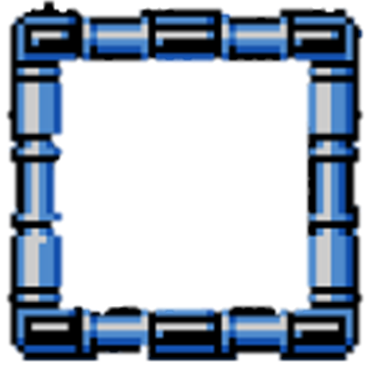 Byzantine Empire
The Byzantine Empire was a civilization that existed from the 4th century to the 15th century.
It was centered in the Eastern Roman Empire and was the continuation of the Roman Empire in its eastern provinces during Late Antiquity and the Middle Ages.
The Byzantine Empire was a Christian civilization known for its sophisticated culture, advanced art and literature, and strong military.
It was also known for its architecture, which included the construction of churches, monasteries, and other buildings.
The Byzantine Empire was a major power during the Middle Ages and played a significant role in the spread of Christianity to the rest of Europe.
It was a major trade center, connecting Europe and Asia through the Silk Road.
The Byzantine Empire was ruled by a complex system of government that included the Byzantine Emperor, the Byzantine Senate, and the Byzantine Army.
The Byzantine Empire faced many challenges throughout its history, including invasions, internal conflicts, and economic problems.
Despite these challenges, it was able to thrive for over 1,000 years before being conquered by the Ottoman Empire in the 15th century.
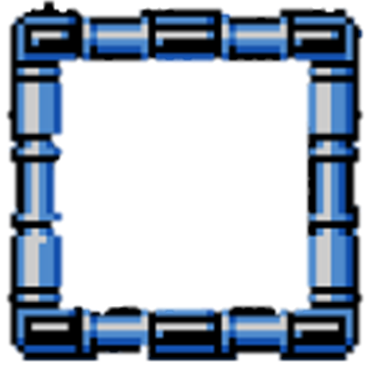 Holy Roman Empire
The Holy Roman Empire was a medieval empire that lasted from the 10th to the 19th century
It was centered in modern-day Germany and characterized by a complex system of government and a strong emphasis on the Catholic Church
Origins can be traced back to the 9th century with Charlemagne being crowned Holy Roman Emperor by Pope Leo III
The empire was divided among Charlemagne's descendants after his death and became a collection of feudal states ruled by various kings and dukes
During the Middle Ages, the Holy Roman Emperor was elected by a group of electors (high-ranking clergy and nobles) and had the power to make laws and appoint officials
The Holy Roman Empire was a diverse society with a variety of cultures, languages, and religions (including significant populations of Jews, Muslims, and other minority groups)
Throughout its history, the empire faced numerous challenges including invasions, internal conflicts, and economic struggles
In the 19th century, the Holy Roman Empire began to decline and was officially dissolved in 1806
Today, the legacy of the Holy Roman Empire can be seen in the cultural and political institutions of modern-day Germany and Europe.
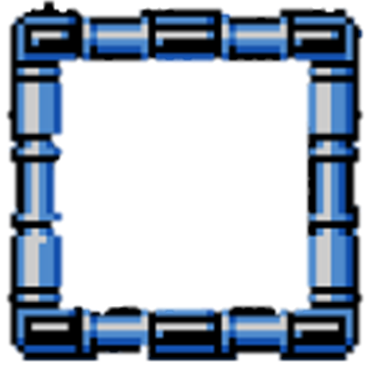 Kingdom of Songhai
The ancient Kingdom of Songhai was a civilization located in West Africa, centered in what is now modern-day Mali and Niger
Founded in the 9th century and reached its peak of power and prosperity in the 15th and 16th centuries
Controlled a vast territory, including important trade routes across the Sahara Desert
Known for advanced agricultural techniques and production of gold, iron, and other resources
Ruled by a centralized monarchy with a powerful king
Capital city was at Gao, located on the Niger River
Strong military able to defend against invasions and maintain control over territories
Cultural achievements included a written language, universities, and a vibrant artistic scene
Declined in the late 16th century due to internal conflict and external pressure from the Ottoman Empire
Legacy lived on in cultural, political, and economic influences on the region and beyond
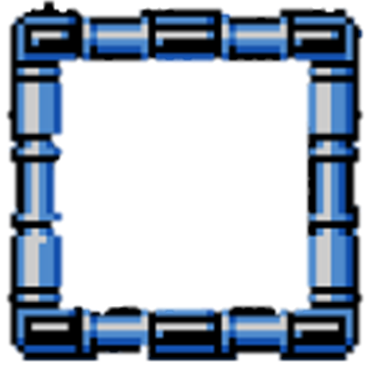 Mongol Empire
The ancient Mongol Empire was a civilization that spanned across much of Asia and Eastern Europe
It was founded by Genghis Khan in the early 13th century and quickly grew to become one of the largest and most powerful empires in history
At its peak, the Mongol Empire stretched from the Pacific Ocean to the Caspian Sea and included parts of modern-day Russia, China, Korea, and many other countries
The Mongols were a nomadic people who lived in the steppes of Central Asia and were skilled horsemen and hunters
Genghis Khan united the Mongol clans under his rule and began a campaign of conquest that led to the creation of the Mongol Empire
The Mongols conquered many neighboring civilizations, including the Jin Dynasty in China, the Khwarezmian Empire in Central Asia, and the Kievan Rus in Eastern Europe
The Mongols were known for their military prowess and their ability to quickly move and maneuver their armies
They also established a system of government and administration that allowed for efficient rule over a vast and diverse empire
The Mongols were known for their religious tolerance and were influenced by a variety of religions, including Buddhism, Islam, and Christianity
The Mongol Empire ultimately collapsed in the late 13th century due to internal conflicts and external pressures, but its legacy lived on in the many cultures it influenced and the impact it had on the world.
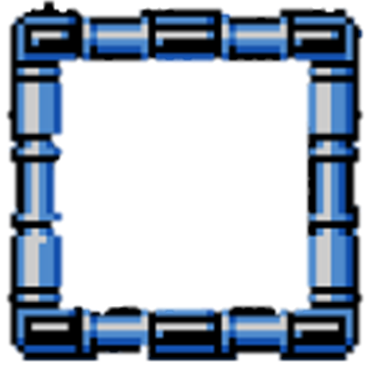 Kingdom of Great Zimbabwe
The Kingdom of Great Zimbabwe was an ancient civilization located in modern-day Zimbabwe
It was founded in the 11th century and reached its peak in the 14th and 15th centuries
The kingdom was known for its impressive stone architecture, including the Great Enclosure and the Hill Complex
Great Zimbabwe was also a significant trading center, with links to the East African coast, the Indian Ocean, and the Middle East
The kingdom controlled the trade in gold, ivory, and other valuable resources
It was abandoned in the 16th century, possibly due to internal conflict, changes in trade patterns, or environmental factors
The modern-day Shona people of Zimbabwe are believed to be the descendants of the kingdom's founders
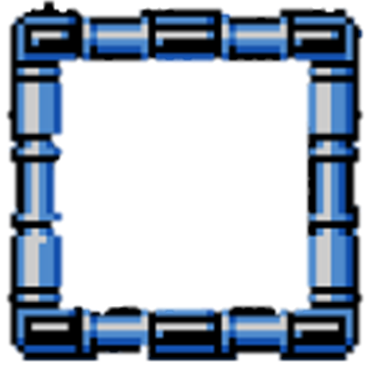 Kingdom of Mali
The Kingdom of Mali was a powerful civilization located in West Africa, in what is now modern-day Mali and parts of Mauritania, Senegal, and Guinea
It was founded in the 13th century by the Malinké people, led by Sundiata Keita
The Kingdom of Mali reached its peak of power and prosperity in the 14th and 15th centuries, under the rule of Mansa Musa
It was known for its advanced system of government, based on a strong central authority and a decentralized system of local rulers
The capital city was Niani, which was home to the royal court and the administrative center of the kingdom
The Kingdom of Mali was also known for its advanced system of trade and commerce, based on the use of gold, salt, and slaves as currency
It was a major hub of cultural and intellectual activity, with universities and centers of learning attracting scholars from all over the world
It was home to a number of great scholars and intellectuals, such as Muhammad ibn Musa al-Khwarizmi and Al-Farabi
The Kingdom of Mali was conquered by the Kingdom of Songhai in the late 15th century, but its legacy lived on in the cultures and societies of West Africa.
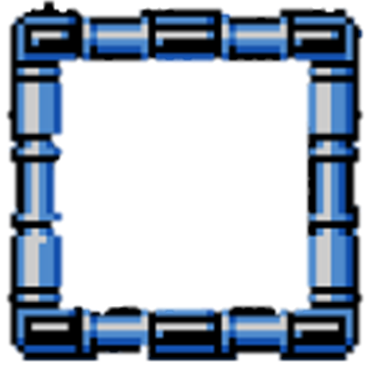 Ottoman Empire
The Ottoman Empire was a civilization that originated in Anatolia (modern-day Turkey) in the late 13th century
It was founded by Osman I, a Turkic chieftain
The Ottoman Empire was multi-ethnic and multi-religious, with a majority Muslim population but also including Christians, Jews, and various ethnicities such as Greeks, Armenians, and Arabs
It was known for its strong military and conquered and annexed many territories, becoming one of the largest and most powerful empires in the world
It reached its peak in the 16th and 17th centuries, controlling much of southeastern Europe, western Asia, and North Africa
The Ottoman Empire was ruled by a sultan with absolute power, advised by a council of officials called the Divan
It was divided into provinces, each with its own governor
The Ottoman Empire was known for its bureaucracy and centralized government
It had a diverse culture with many languages and traditions, and was known for its artistic and intellectual achievements
The Ottoman Empire was also known for its religious tolerance
It declined in the 19th century due to internal conflicts and external pressures from European powers and was dissolved in 1922, leading to the establishment of the Republic of Turkey
Despite its decline, the Ottoman Empire left a significant impact on the world and is remembered for its rich history and cultural diversity
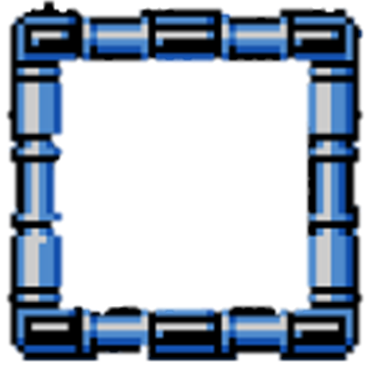 Aztec Empire
The Aztec Empire was a civilization that emerged in central and southern Mexico in the 14th century
It was a highly organized and powerful empire that lasted until the 16th century, when it was conquered by the Spanish
The Aztecs were a Nahuatl-speaking people who migrated to the central valley of Mexico in the 13th century and established their capital, Tenochtitlan, on an island in Lake Texcoco
The Aztecs were organized into a hierarchical society, with a ruling class at the top and common people at the bottom
They were a highly religious people, worshipping a pantheon of gods and goddesses and practicing human sacrifice
The Aztecs were known for their advanced agriculture and trade system
The Aztec Empire reached its peak in the 15th century, but began to decline in the early 16th century due to internal conflicts and external threats
The Spanish arrived in Mexico in 1519 and were able to conquer the Aztecs with the help of native allies, marking the end of the Aztec Empire
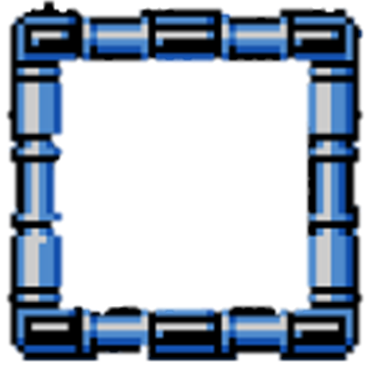 Inca Empire
The ancient Inca Empire was a civilization that flourished in South America from the 12th to 16th centuries
It was centered in the Andes Mountains of present-day Peru and was the largest empire in pre-Columbian America
The Inca civilization was known for its advanced system of government, impressive infrastructure, and well-organized society
The Inca Empire was founded by the ruler Pachacuti in the early 14th century and expanded through the conquest of neighboring civilizations
The Inca government was highly centralized, with the Sapa Inca at its head and a hierarchy of officials and administrators below him
The Inca were skilled at agriculture and developed an efficient system of terracing and irrigation
They also engaged in trade with other civilizations and were known for their impressive architecture and road construction
The Inca Empire fell to the Spanish conquistadors in the 16th century and many were killed or enslaved, but the legacy of their culture and traditions lives on today in South America.
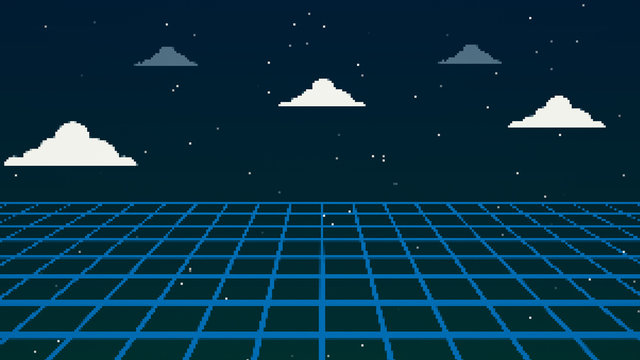 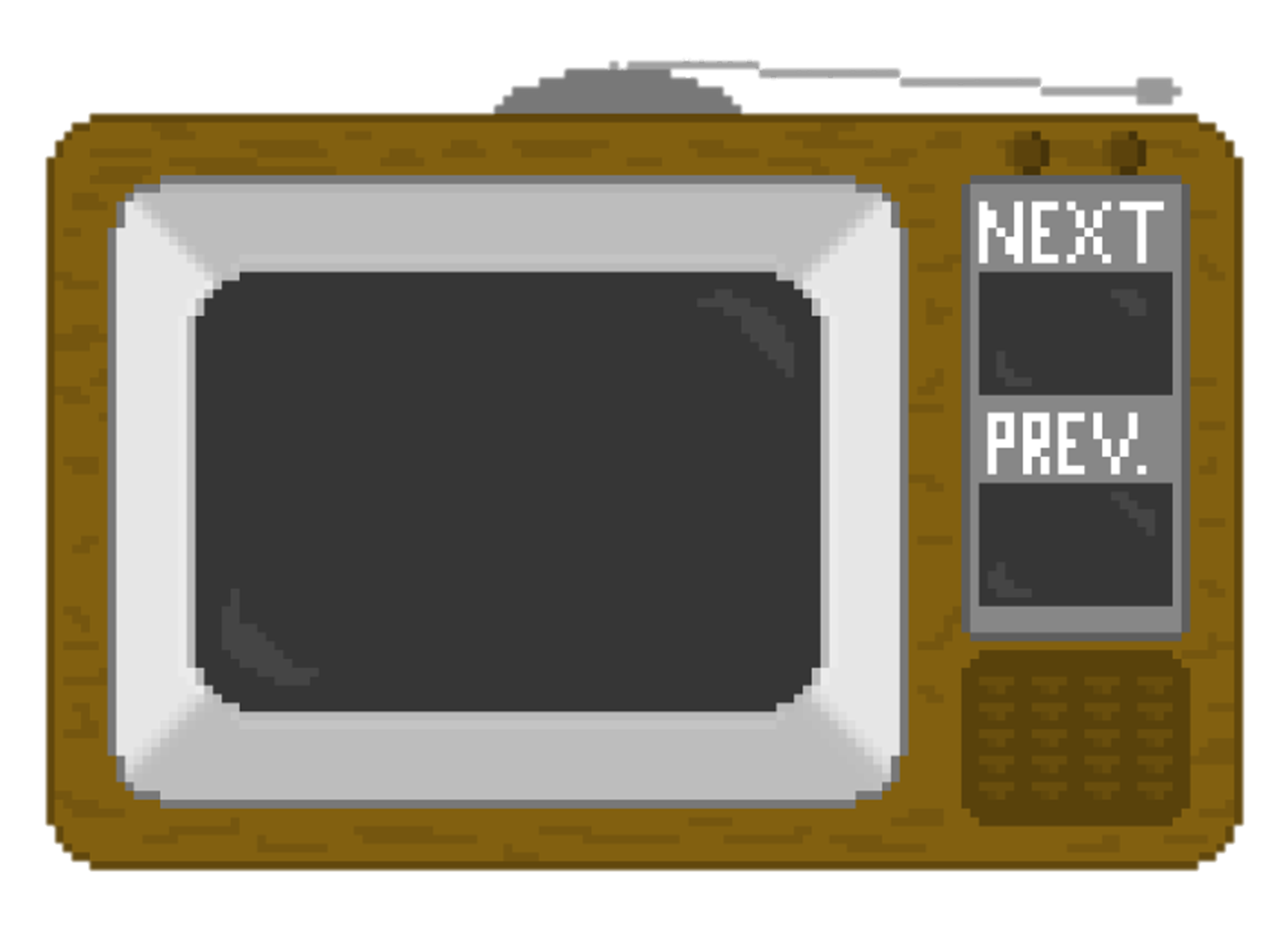 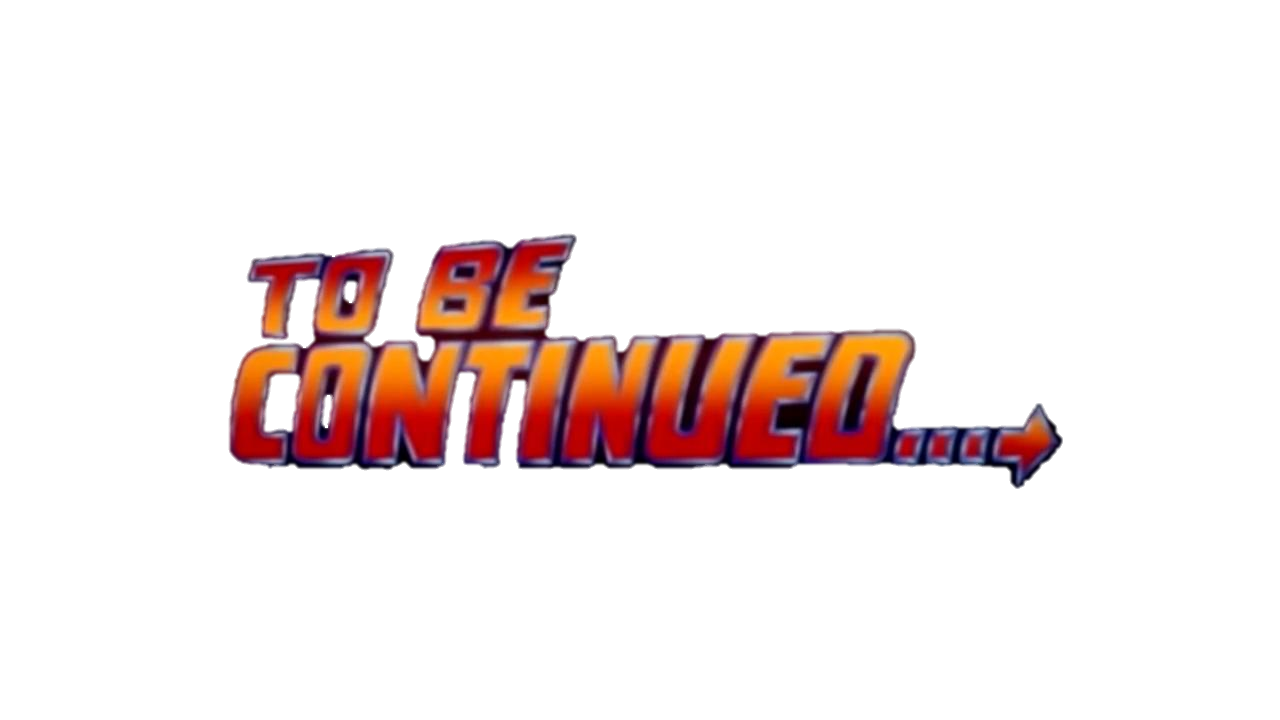